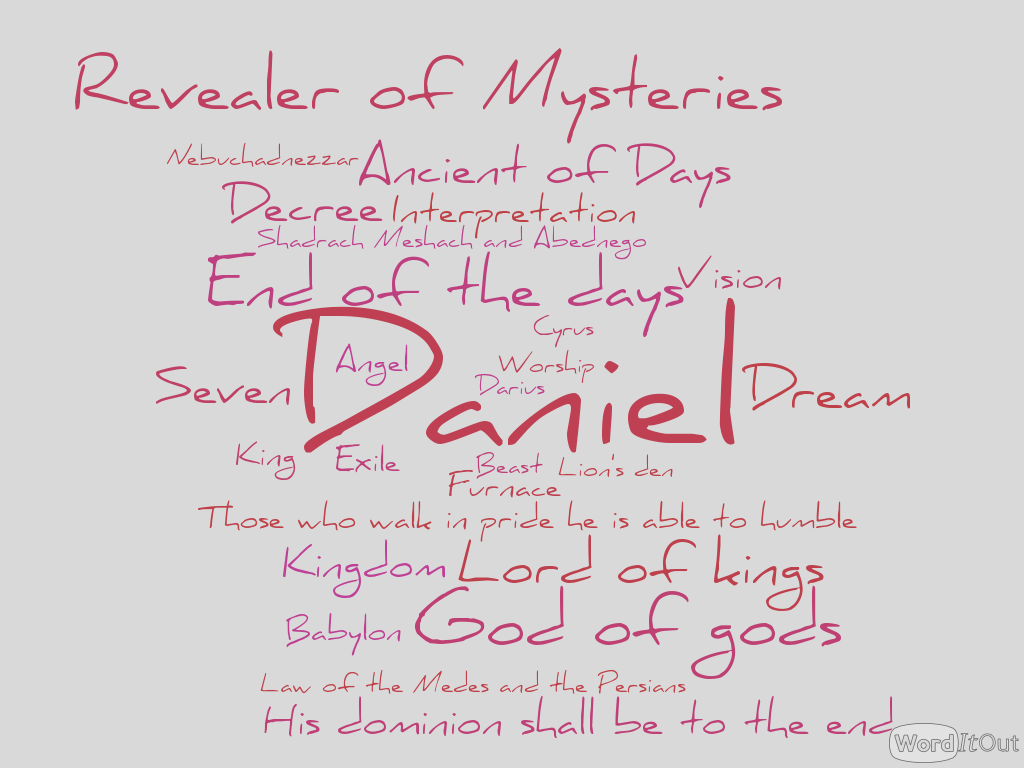 Daniel: Class Schedule
Pre-Class Worksheets
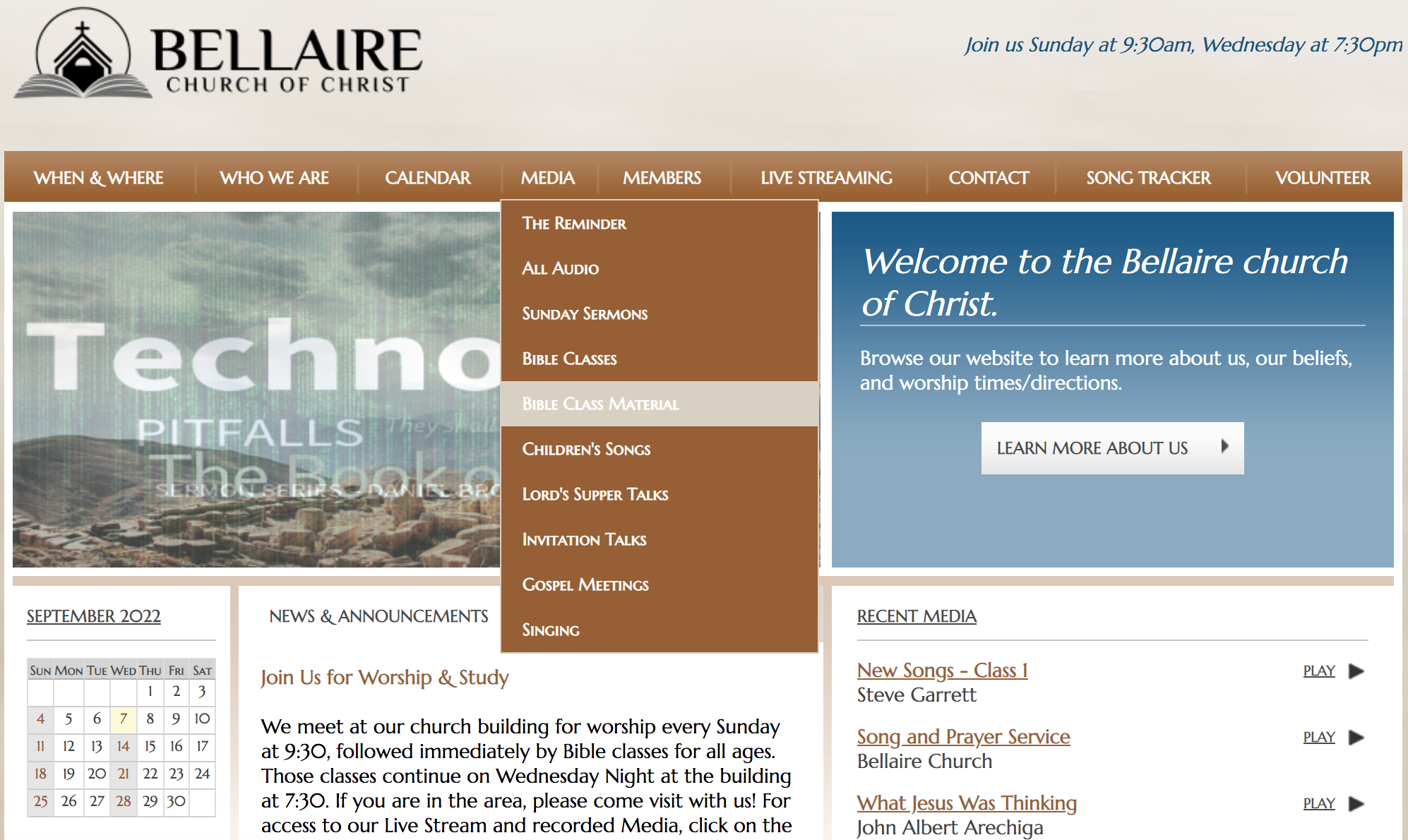 Pre-Class Worksheets
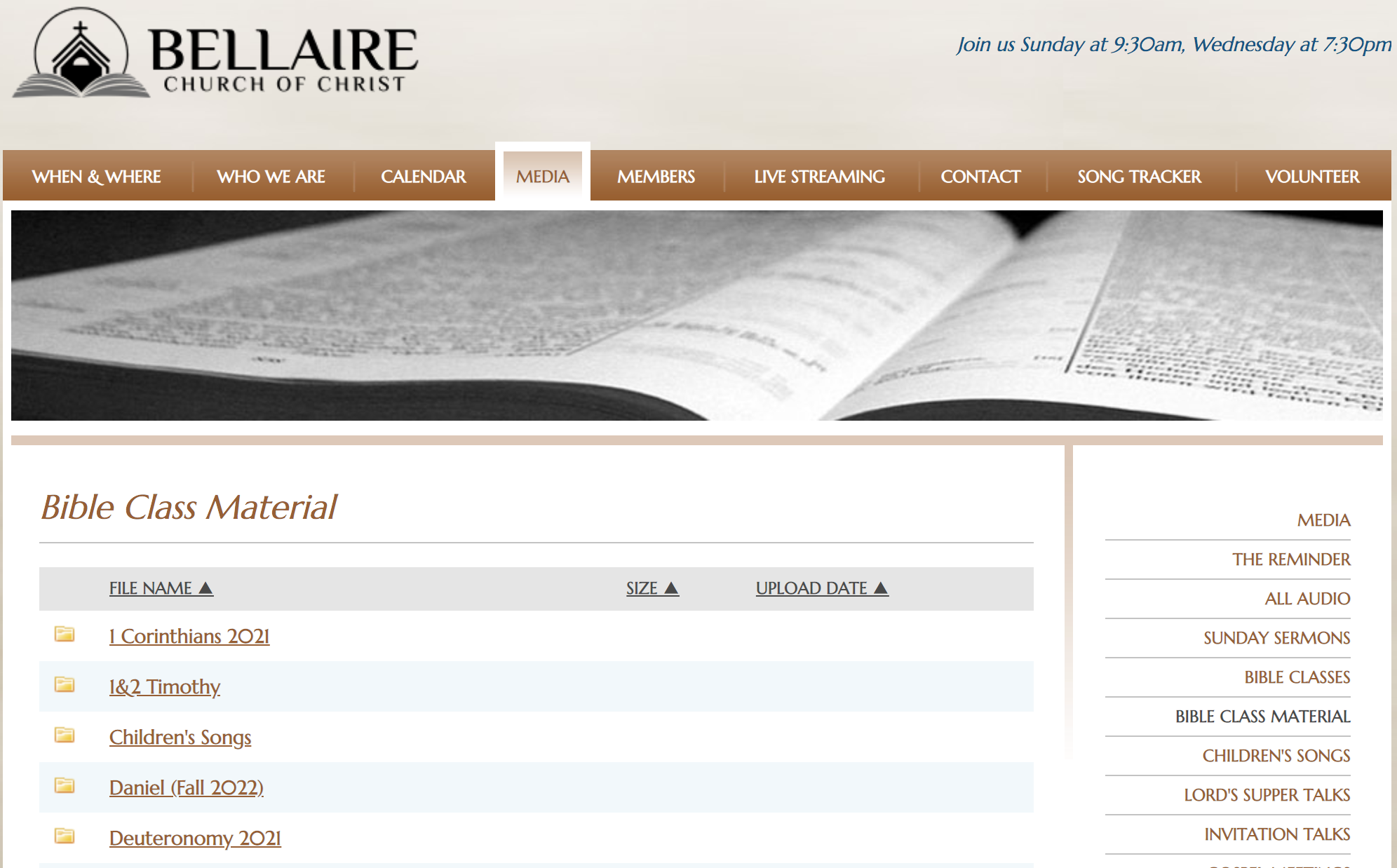 Pre-Class Worksheets
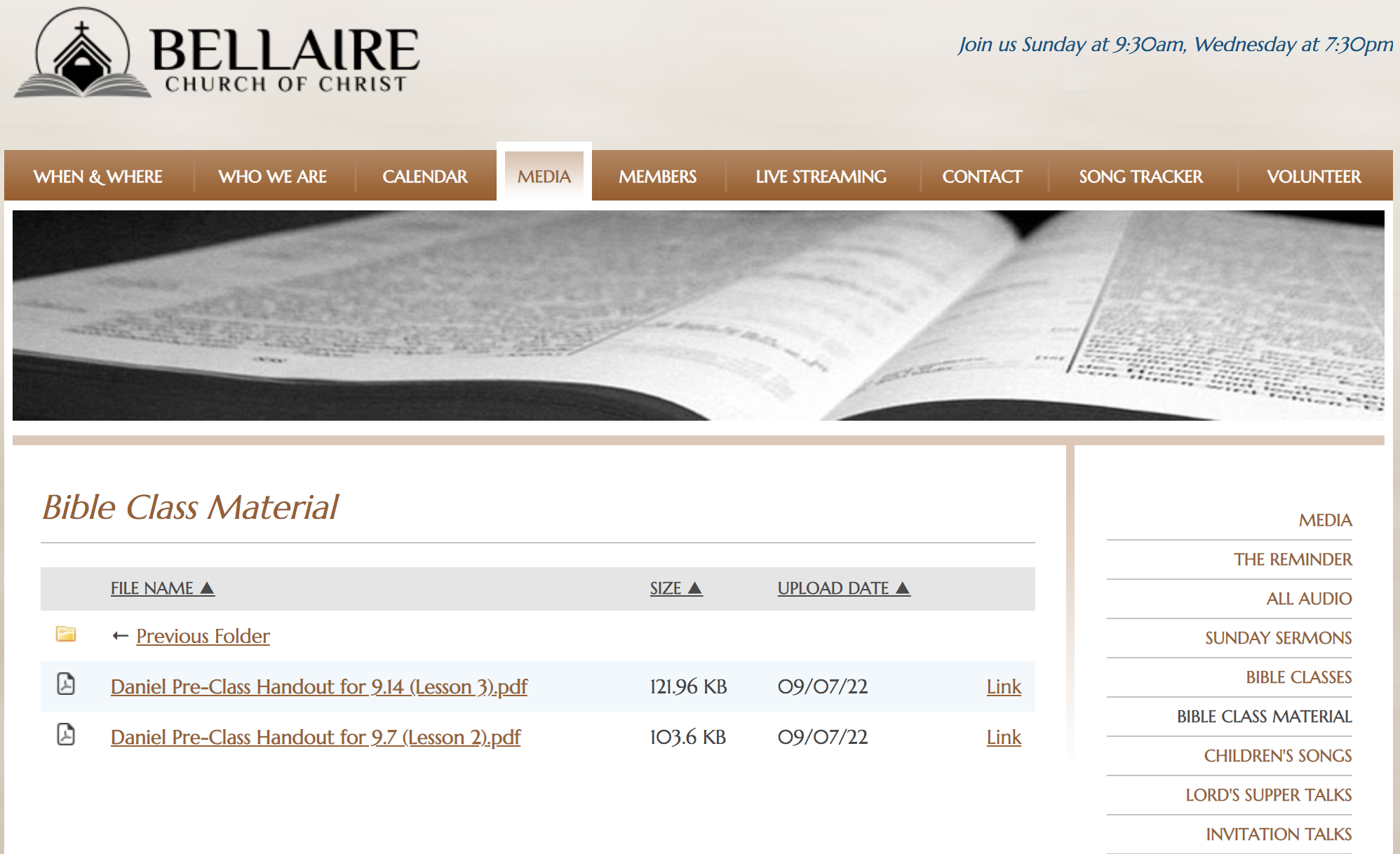 Daniel 1 – Exiles in a Foreign Land
Debate! 
Why did Daniel resolve not to eat the king’s food?
Daniel 1 – Exiles in a Foreign Land
What is Nebuchadnezzar trying to do to these Hebrew youths? 
What are the various tactics?
Carrying off temple items (1:2)
Babylonian education (1:4)
A place at his table (1:5)
New names (1:7)
What lesson would the exiles learn?
The Book of Daniel (Structure)
Ch. 1-6: Story
Ch. 7-12: Vision
Style:
Ch. 2-7
Aramaic
Ch. 1 Hebrew
Ch. 8-12
Hebrew
Language:
Prologue
God rules in the kingdoms of man.
God preserves His sacred people.
Theme:
Daniel 2-7: The Aramaic Section
For your chapter pair, summarize the stories & identify the connecting lesson.
Story:
Lesson:
Story:
Ch. 2
Ch. 7
Group #1
Ch. 3
Ch. 6
Group #2
Ch. 4
Ch. 5
Group #3
Daniel 2-7: God Rules in the Kingdoms of Men
Ch. 7: Daniel’s vision of beasts representing four kingdoms overthrown by Son of Man on the throne.
Ch. 2: Nebuchadnezzar’s dream of statue representing four kingdoms supplanted by God’s eternal kingdom.
Ch. 6: Daniel refuses not to pray and survives the lion’s den.
Ch. 3: Three Hebrews refuse to bow down and survive the fiery furnace.
Ch. 4: Nebuchadnezzar loses kingdom after display of pride.
Ch. 5: Belshazzar loses kingdom after display of pride.
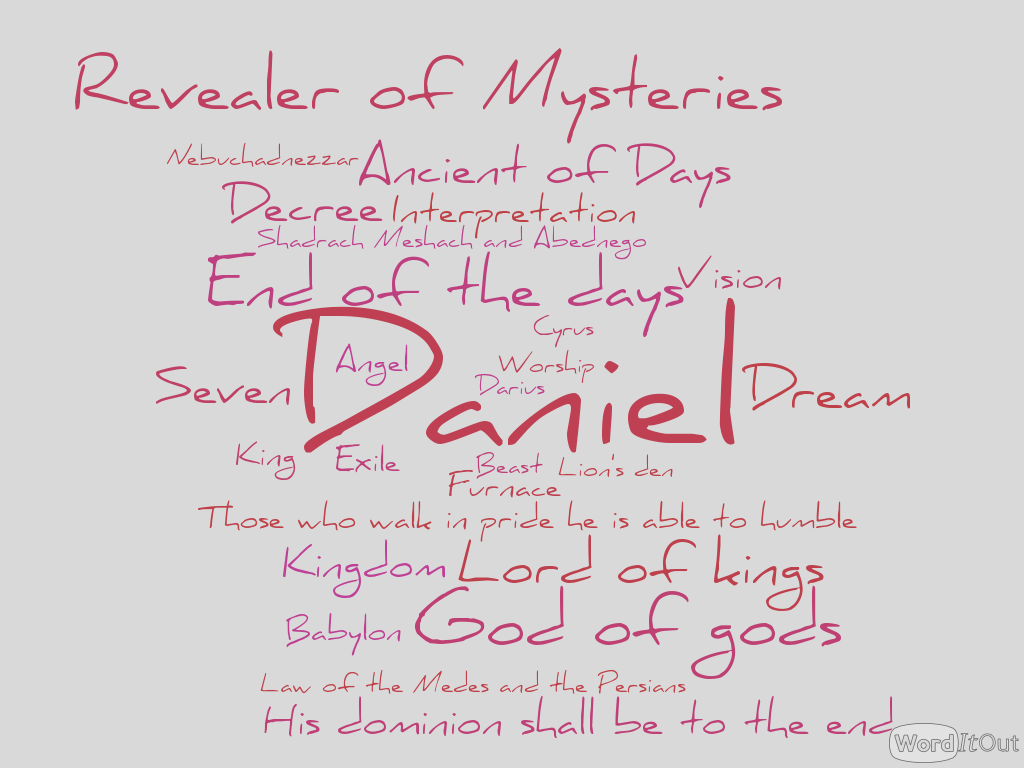 Chapter 2 for Next Week (9/14)
Handout on Website